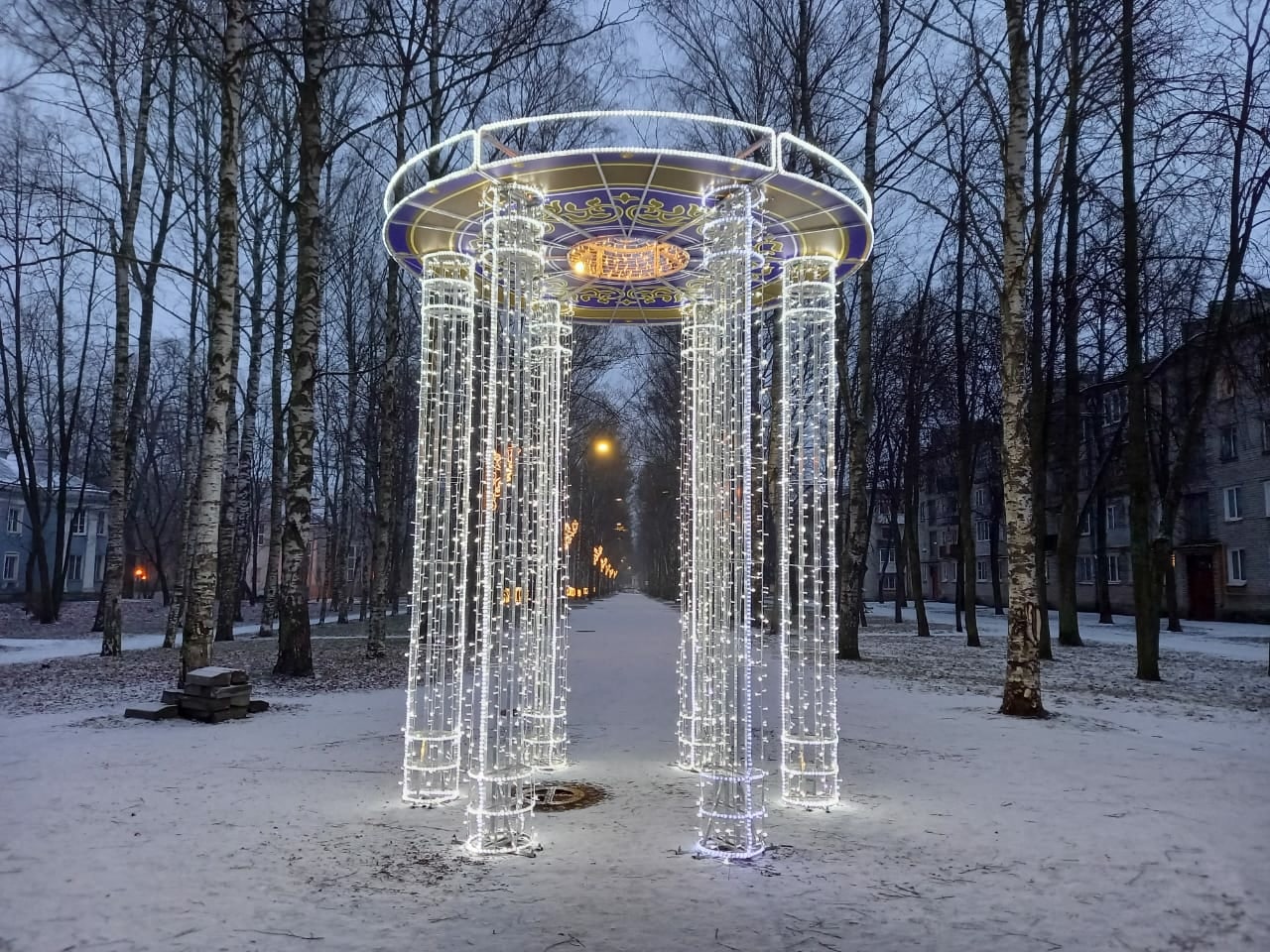 Бюджет внутригородского муниципального образования Санкт-Петербурга город Павловск на 2020 год и на плановый период 2021-2022 годов
Документы, используемые при составлении бюджета
Основные параметры бюджета муниципального образования город Павловск на 2020 год и на плановый период 2021-2022 годов
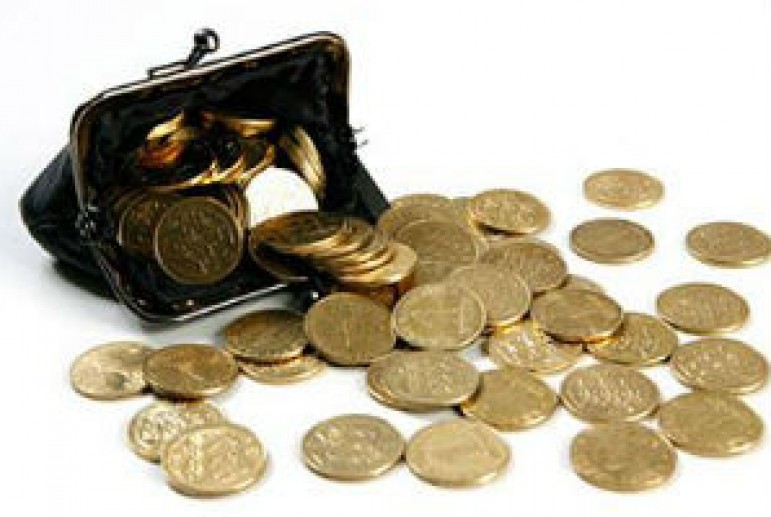 Объем доходов
Объем расходов
76 716,2 тыс. руб.
76 716,2 тыс. руб.
2020 год
Объем расходов
Дефицит
Объем доходов
1 243,7 тыс. руб.
81 054,2 тыс. руб.
79 810,5 тыс. руб.
2021 год
снижение остатков средств на счетах по учету средств местного бюджета
Дефицит
Объем доходов
Объем расходов
1 911,2 тыс. руб.
81 285,3 тыс. руб.
83 196,5 тыс. руб.
2022 год
снижение остатков средств на счетах по учету средств местного бюджета
Доходы бюджета на 2020 год и на плановый период 2021-2022 годов
Перечень источников доходов определен в приложении 9 к Закону Санкт-Петербурга                                        «О бюджете Санкт-Петербурга на 2020 год и на плановый период 2021 и 2022 годов»
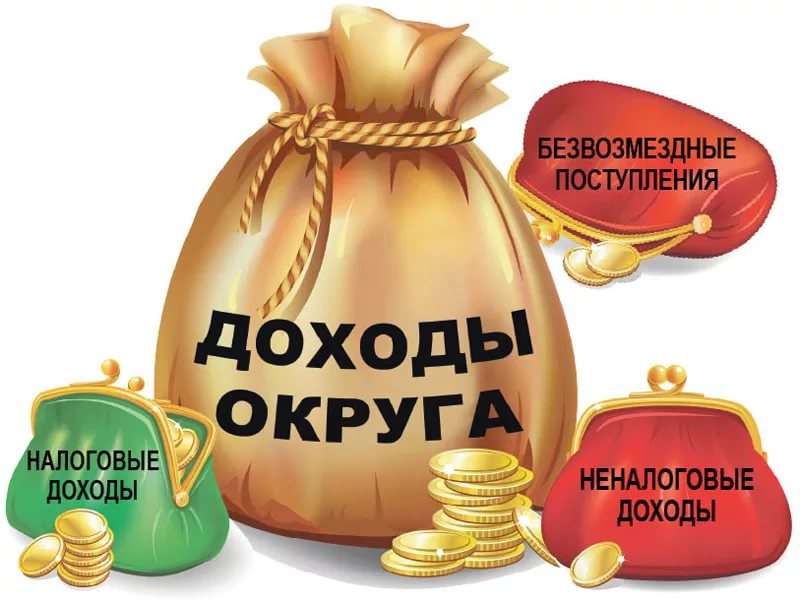 30 124,6 тыс. руб.
2020 год
местного бюджета
6 774,6 тыс. руб.
39 817,0            тыс. руб.
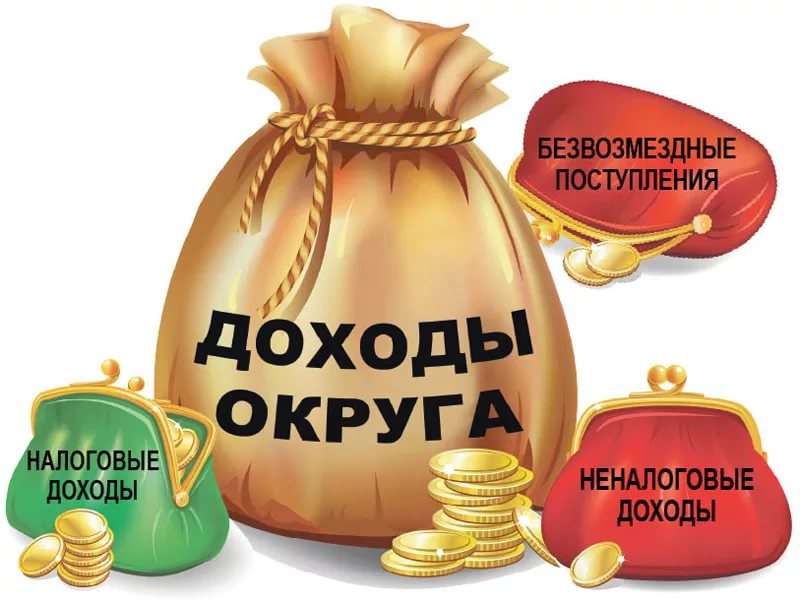 27 907,3 тыс. руб.
2021 год
42 094,0            тыс. руб.
местного бюджета
9 809,2 тыс. руб.
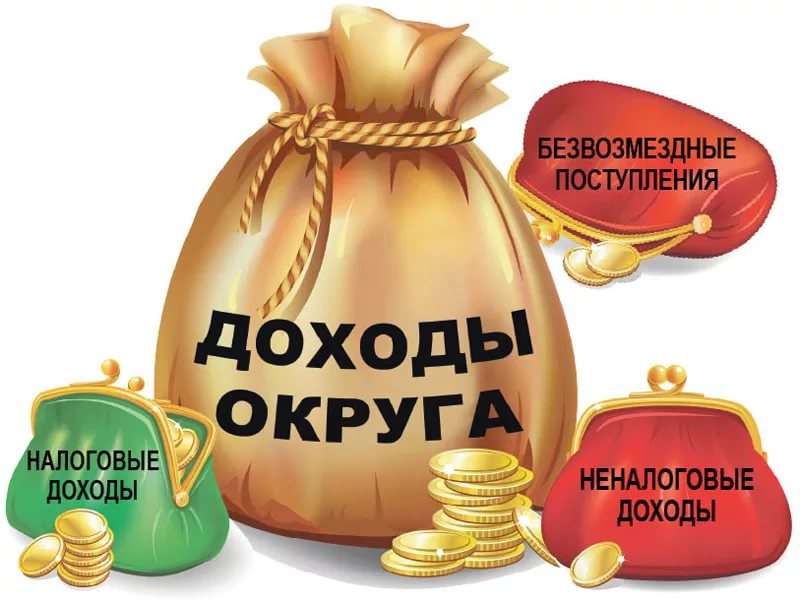 29 046,4 тыс. руб.
2022 год
42 221,0            тыс. руб.
местного бюджета
10 017,9 тыс. руб.
Налог, взимаемый в связи с применением упрощенной системы налогообложения
2020 год:
36 400,0
тыс. руб.
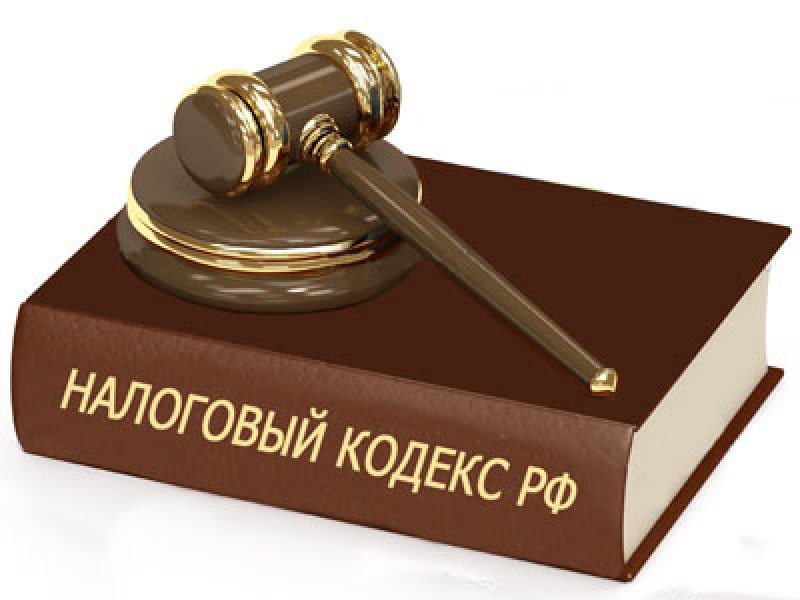 2021 год:     37 600,0    тыс. руб.
2022 год: 
37 600,0 
тыс. руб.
Единый налог на вмененный доход для отдельных видов деятельности
2020 год:       2 000,0      тыс. руб.
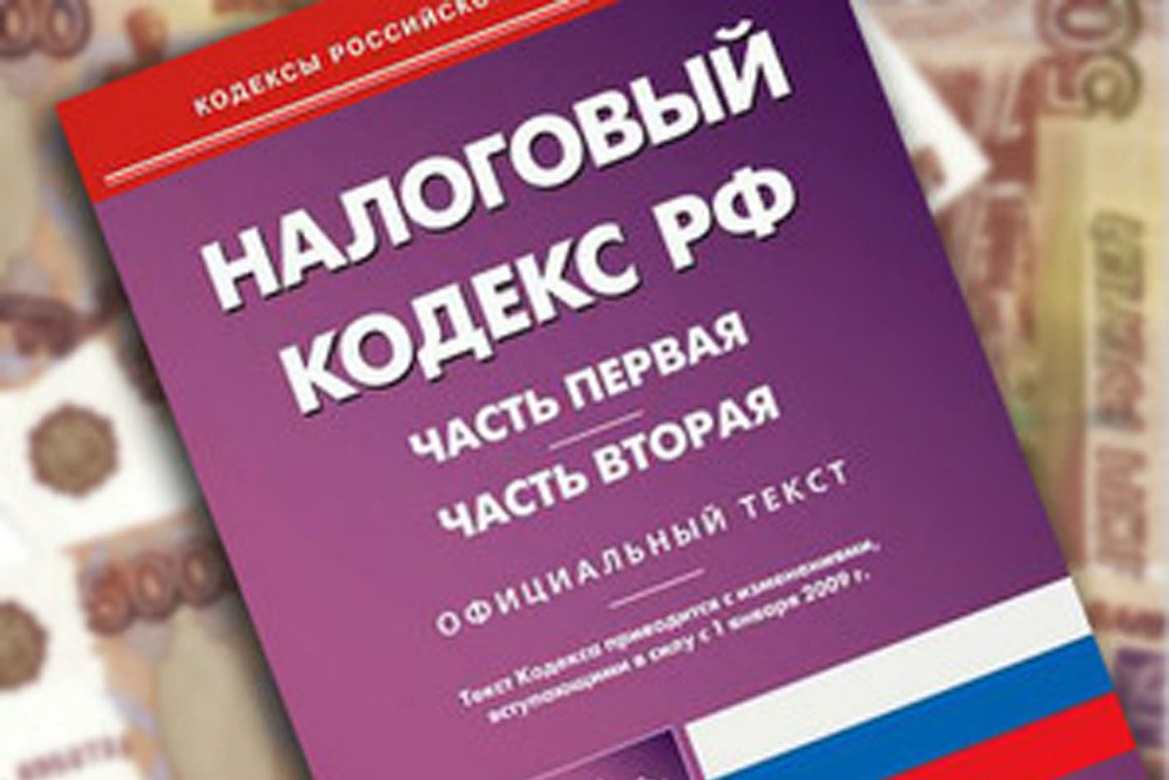 2021 год:     2 935,0    тыс. руб.
2022 год:     2 906,0 тыс. руб.
Налог, взимаемый в связи с применением патентной системы налогообложения
2020 год:         1 417,0 
тыс. руб.
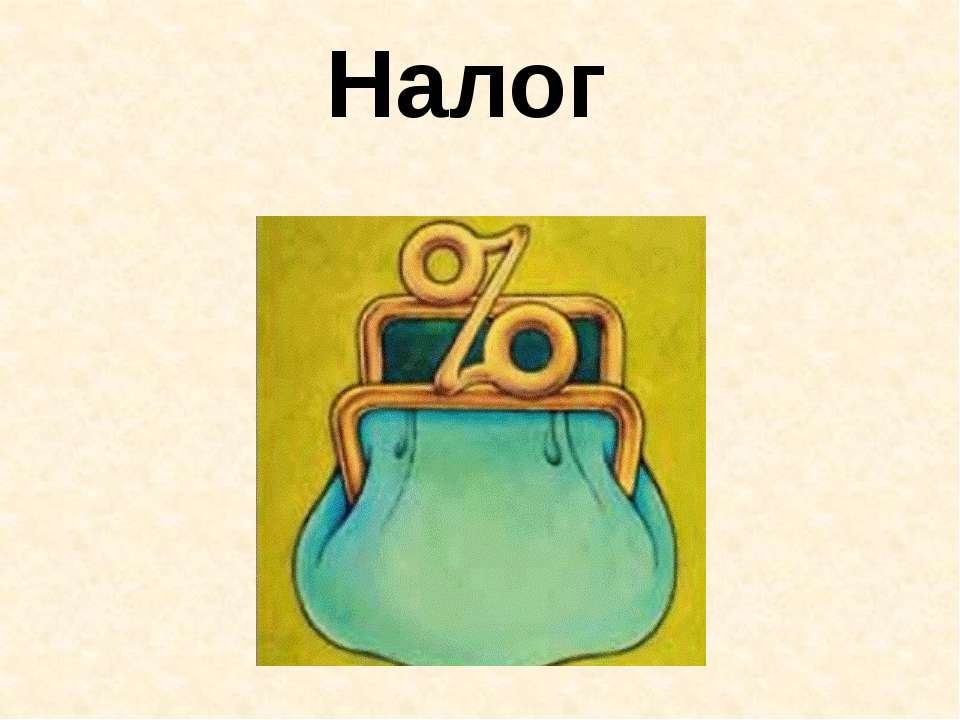 2021 год:     1 559,0   тыс. руб.
2022 год:     1 715,0   тыс. руб.
Доходы, получаемые в виде арендной платы, а также средства от продажи права на заключение договоров аренды земельных участков, государственная собственность на которые не разграничена, расположенных в границах муниципального образования
2020 год:                6 000,0 тыс. руб.
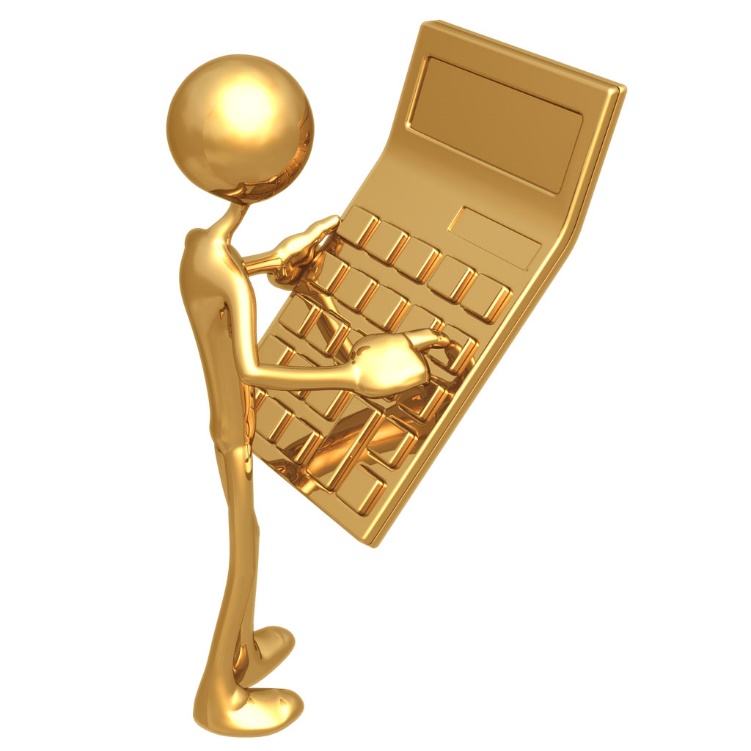 2021 год:     9 236,2  тыс. руб.
2022 год:     9 236,2  тыс. руб.
Средства, составляющие восстановительную стоимость зеленых насаждений внутриквартального озеленения и подлежащие зачислению в бюджет внутригородского муниципального образования
2020 год: 228,0       тыс. руб.
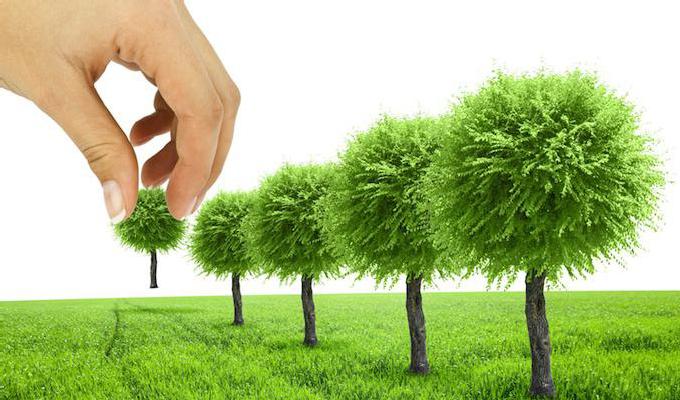 2022 год:     205,0      тыс. руб.
2021 год:     12,0     тыс. руб.
ШТРАФЫ, САНКЦИИ, ВОЗМЕЩЕНИЕ УЩЕРБА       (в т.ч. Штрафы, предусмотренные статьями 12-37-1, 44 Закона Санкт-Петербурга от 12.05.2010 №273-70 "Об административных правонарушениях в Санкт-Петербурге"
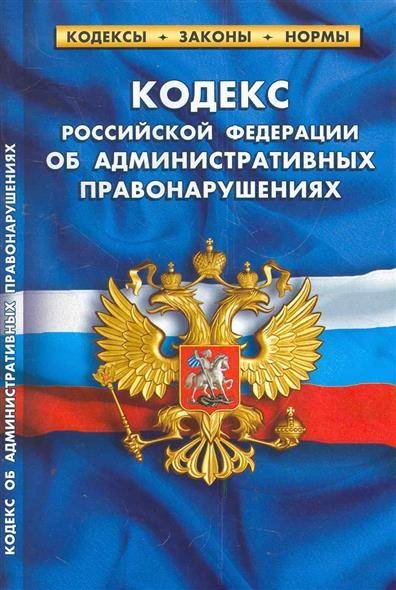 2020 год:      546,6
 тыс. руб.
2021 год:     561,0      тыс. руб.
2022 год:     576,7      тыс. руб.
Межбюджетные трансферты из бюджета 
Санкт-Петербурга
 (субвенции на выполнение отдельных государственных полномочий)
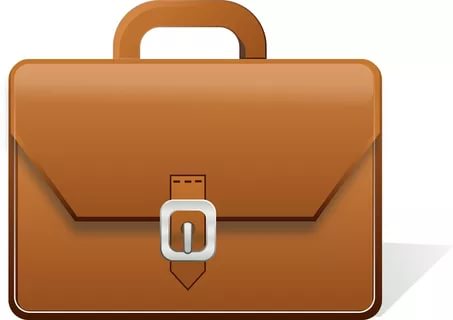 2020 год:               30 124,6 тыс. руб.
Бюджет Санкт-Петербурга
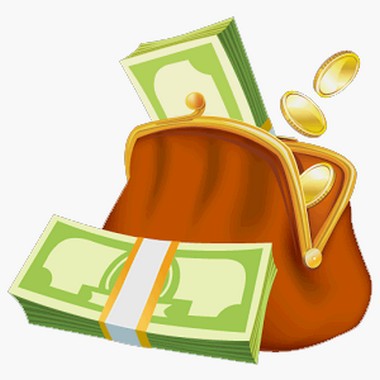 2022 год:     29 046,4 тыс. руб.
2021 год:     27 907,3 тыс. руб.
Местный бюджет города Павловска
1. Прочие дотации бюджетам внутригородских муниципальных образований городов федерального значения
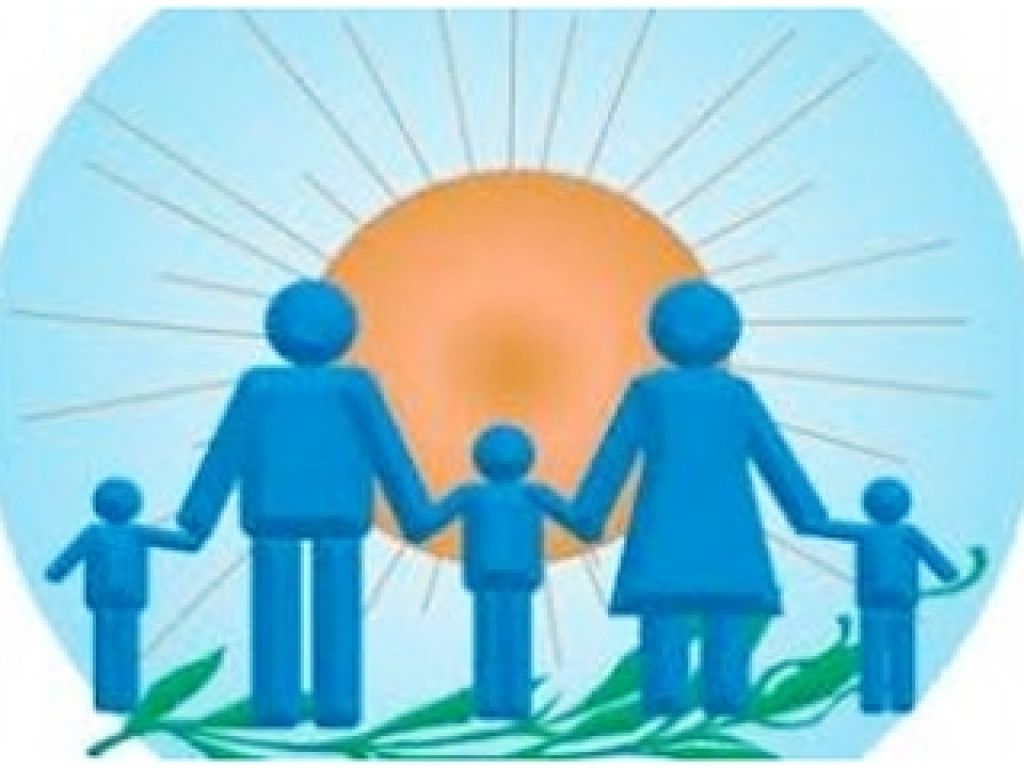 2020 год:                  2 987,2 тыс. руб.
2. Субвенция бюджету на выполнение отдельных государственных полномочий Санкт-Петербурга по организации и осуществлению деятельности по опеке и попечительству
2020 год:                  2 600,9 тыс. руб.
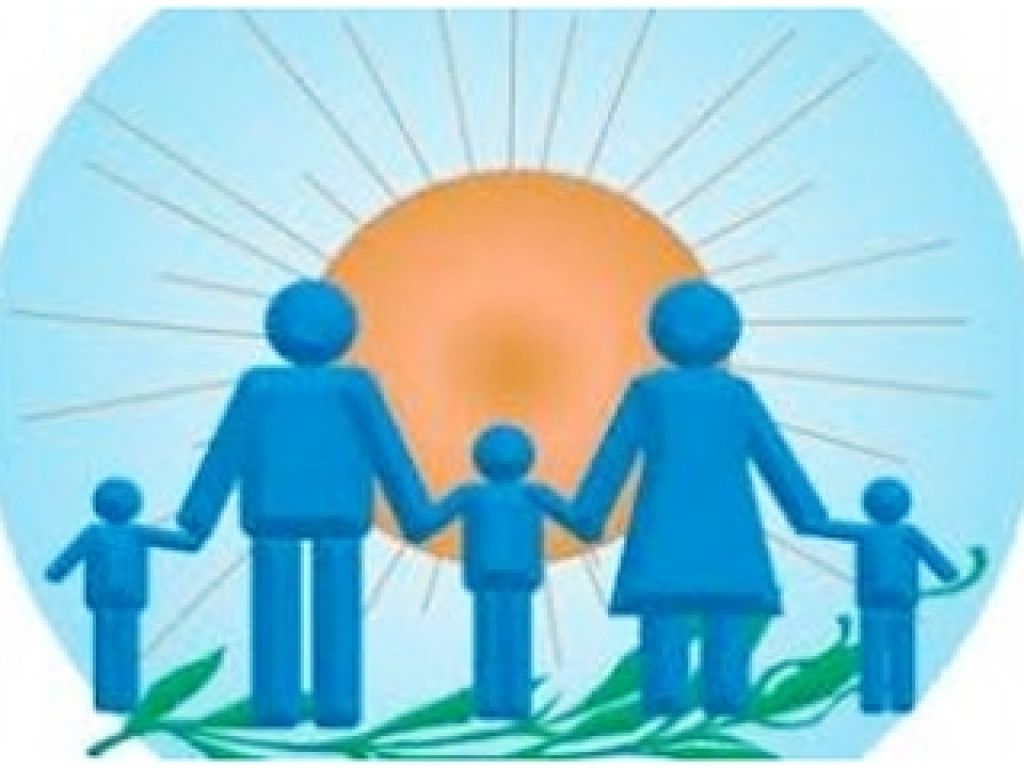 2021 год:     2 702,5   тыс. руб.
2022 год:     2 813,1  тыс. руб.
3. Субвенции бюджетам внутригородских муниципальных образований  Санкт-Петербурга на содержание ребенка в семье опекуна и приемной семье
2020 год:                 4 325,7 тыс. руб.
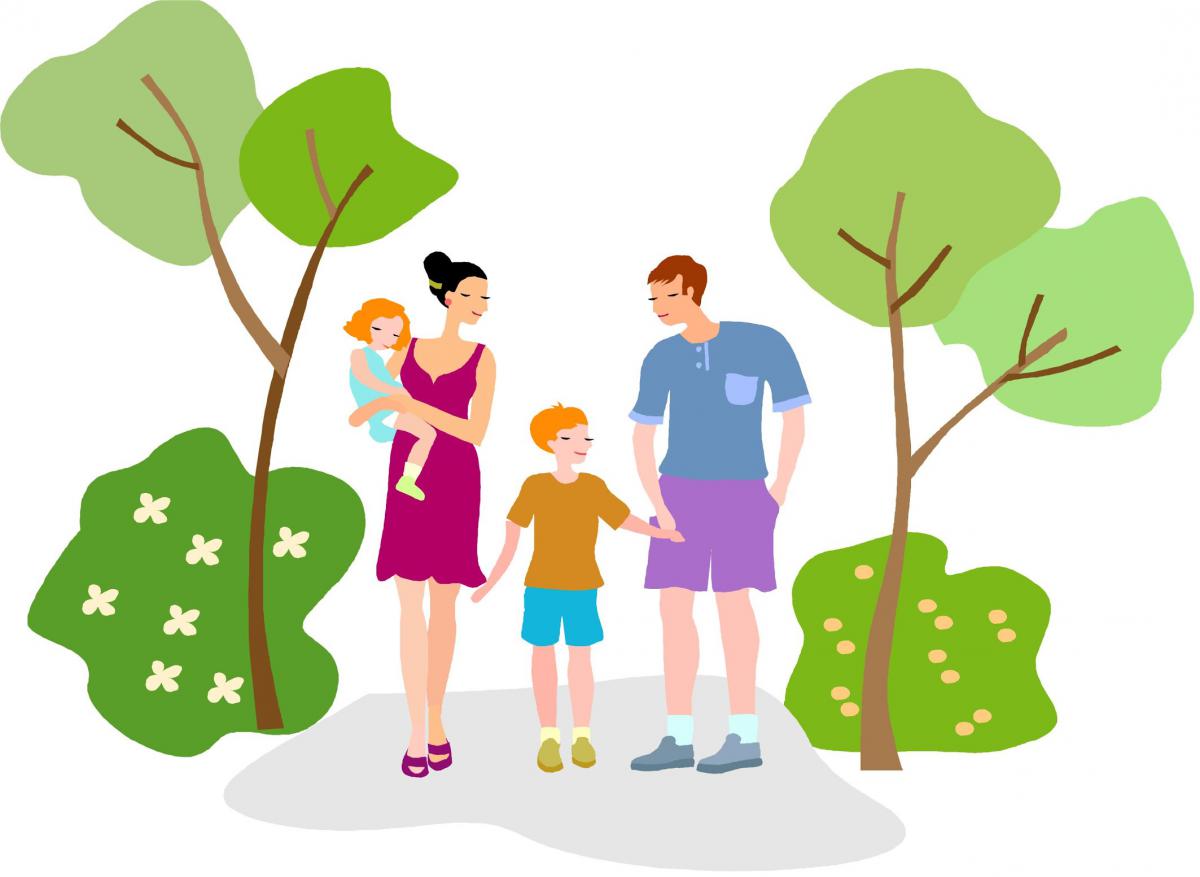 2021 год:     4 494,0    тыс. руб.
2022 год:     4 677,5   тыс. руб.
4. Субвенции бюджетам внутригородских муниципальных образований  Санкт-Петербурга на вознаграждение, причитающееся приемному родителю
2020 год:                 3 221,1 тыс. руб.
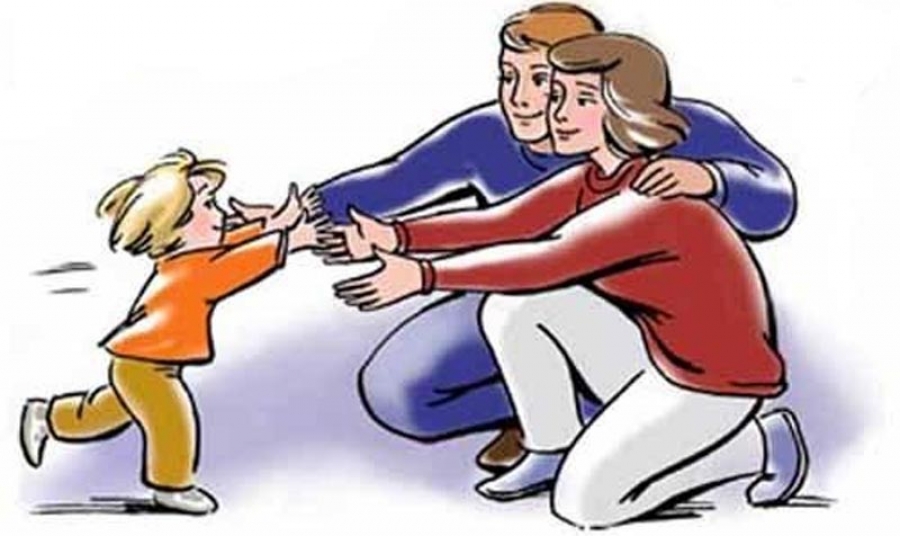 2021 год:     3 060,2  тыс. руб.
2022 год:     3 185,1   тыс. руб.
5. Субвенция бюджету на выполнение отдельного государственного полномочия Санкт-Петербурга по определению должностных лиц, уполномоченных составлять протоколы об административных правонарушениях, и составлению протоколов об административных правонарушениях
2020 год:                  7,5 тыс. руб.
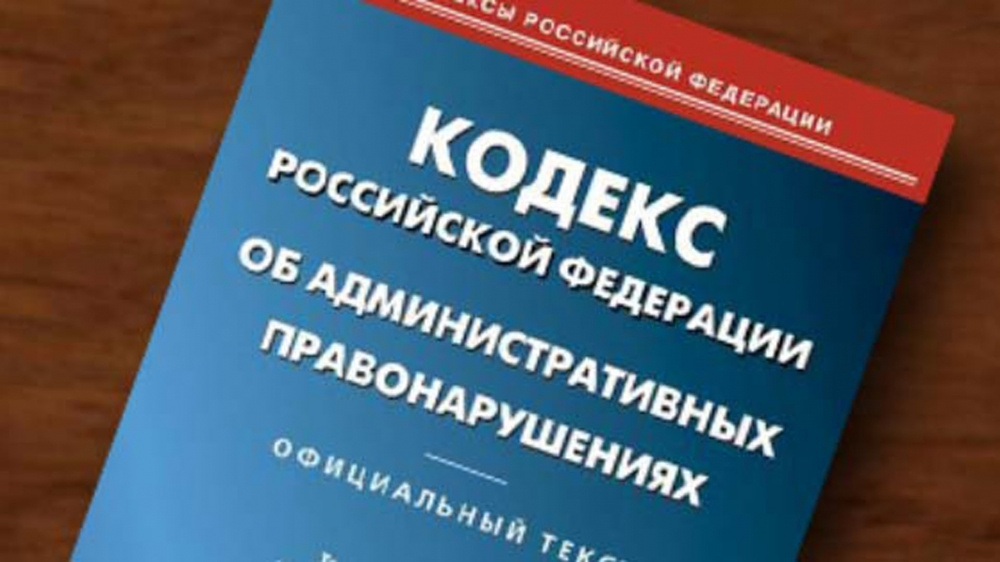 2021 год:     7,8          тыс. руб.
2022 год:     8,1            тыс. руб.
6. Субвенция бюджету на выполнение отдельных государственных полномочий Санкт-Петербурга по организации и осуществлению уборки и санитарной очистки территорий
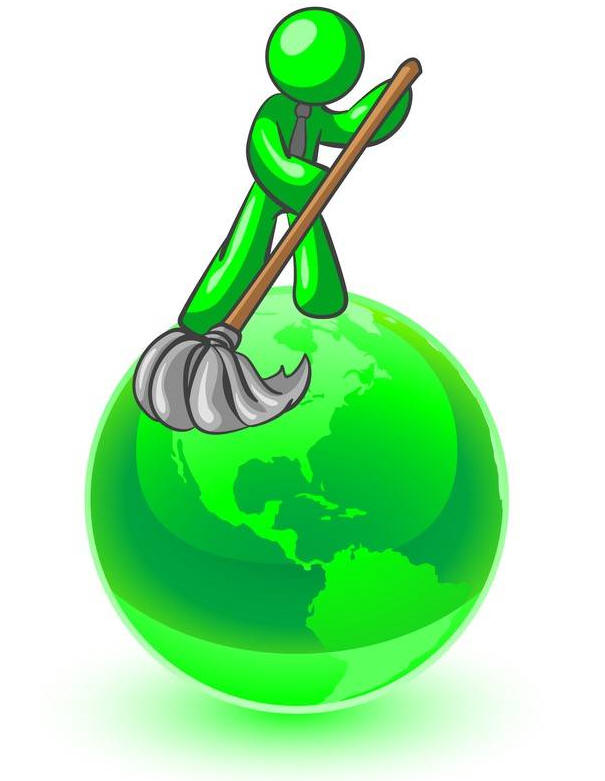 2020 год:                16 982,2 тыс. руб.
2021 год:     17 642,8 тыс. руб.
2022 год:     18 362,6 тыс. руб.
Основные направления расходов бюджета муниципального образования город Павловск
1. Направления расходования бюджетных средств определены
 Законом Санкт-Петербурга от 23.09.2009 N 420-79
"Об организации местного самоуправления в Санкт-Петербурге». 
В данном законе четко обозначены вопросы местного значения (статья 10).
2. Полномочия органов местного самоуправления, установленные законами Санкт-Петербурга, по вопросам, не отнесенным вышеназванным Законом Санкт-Петербурга к вопросам местного значения, являются отдельными государственными полномочиями Санкт-Петербурга, передаваемыми для осуществления органам местного самоуправления.
Наделение органов местного самоуправления отдельными государственными полномочиями Санкт-Петербурга осуществляется законами Санкт-Петербурга, и финансируется за счет средств бюджета Санкт-Петербурга, передаваемых в местные бюджеты в форме субвенций.
В рамках вопросов местного значения на 2020 год и на плановый период 2021-2022 годов утверждено 16 муниципальных программ
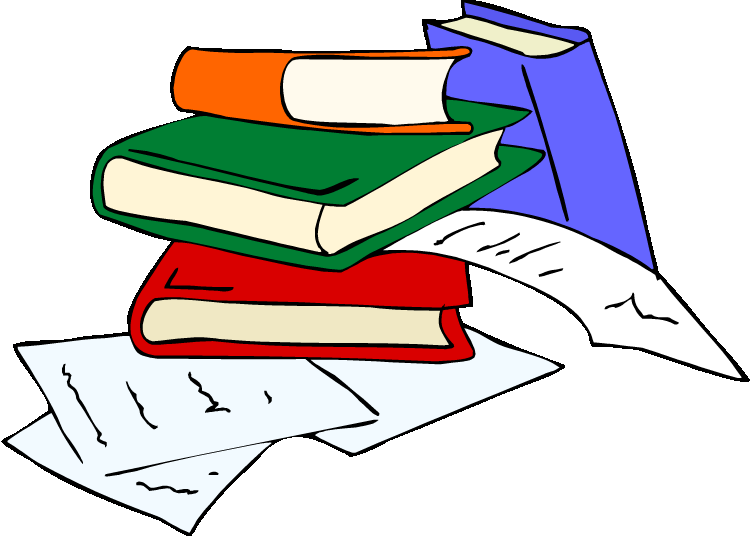 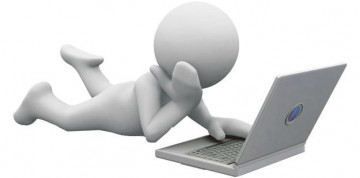 С программами можно ознакомиться на сайте
http://mo-pavlovsk.ru
Благоустройство территории муниципального образования город Павловск, в т.ч. основные подпрограммы
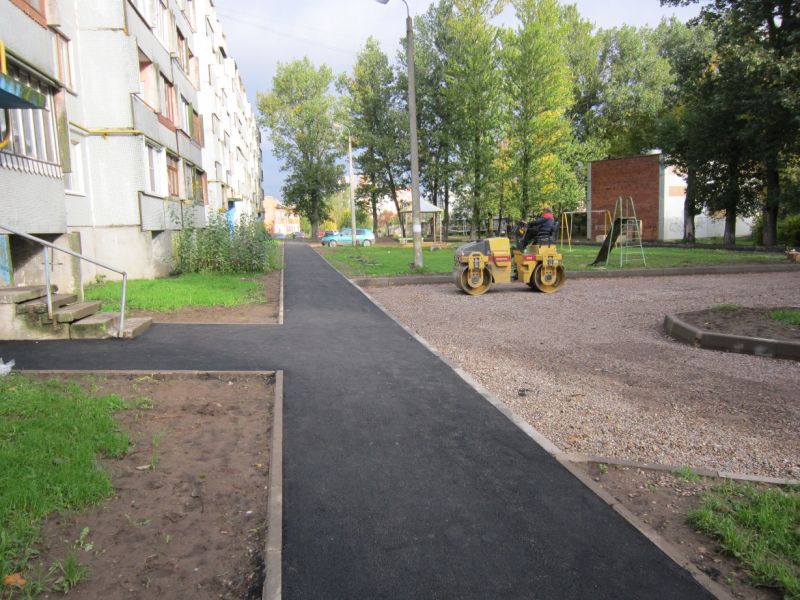 2020 год:     1 592,2    тыс. руб.
А. Содержание внутриквартальных территорий, проектирование благоустройства, размещение, содержание, включая ремонт, оборудования и элементов благоустройства, размещение покрытий и контейнерных площадок на внутриквартальных территориях
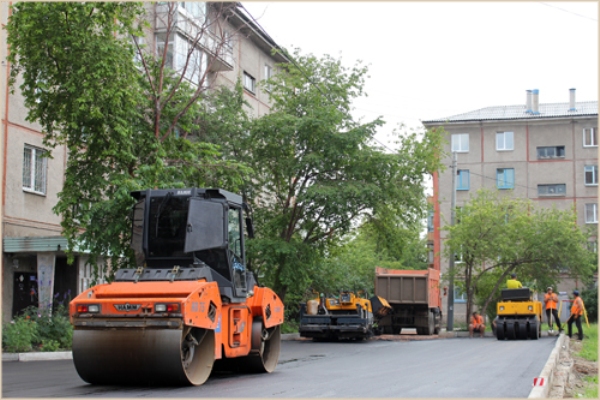 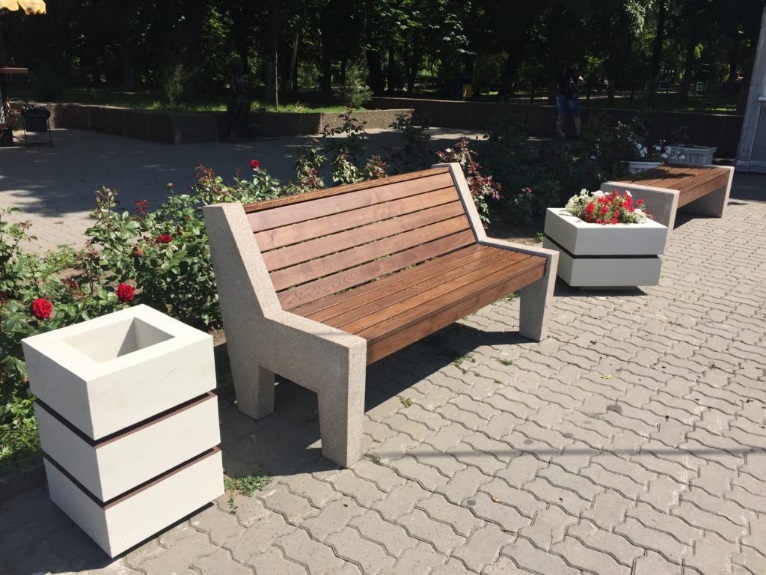 2021 год:     1 011,0   тыс. руб.
2022 год:     816,1       тыс. руб.
Б. Осуществление работ в сфере озеленения на территории муниципального образования город Павловск
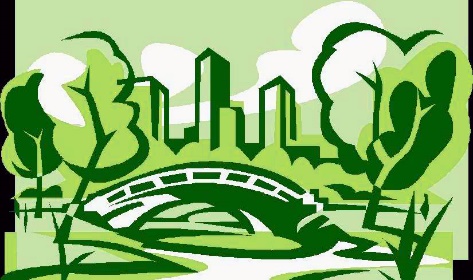 2020 год:    2 087,8 тыс. руб.
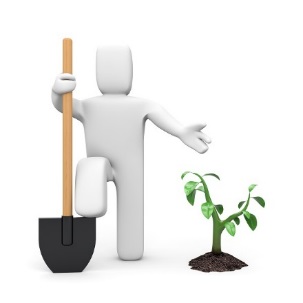 2021 год:     2 942,3    тыс. руб.
2022 год:     3 046,1   тыс. руб.
В. Организация сбора и вывоза бытовых отходов и мусора с территории муниципального образования город Павловск, на которой расположены жилые дома частного жилищного фонда
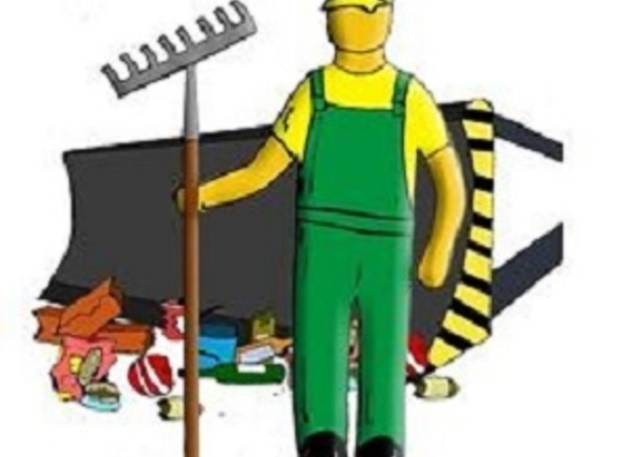 2020 год: 3,4
 тыс. руб.
2021 год:     25,7        тыс. руб.
2022 год:     26,7        тыс. руб.
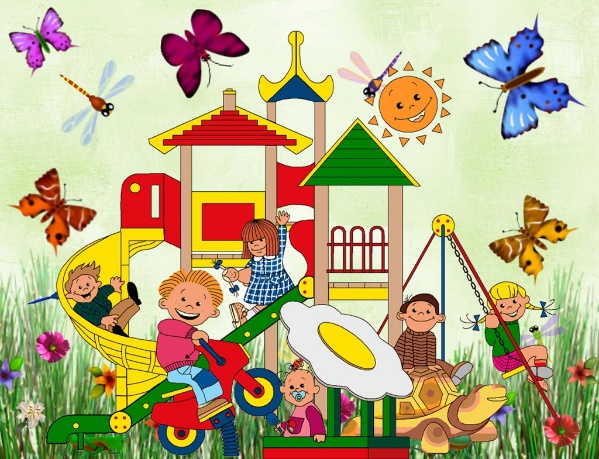 2020 год:    15 599,8 тыс. руб.
Г. Размещение, содержание спортивных, детских площадок, включая ремонт расположенных на них элементов благоустройства, на внутриквартальных территориях
2021 год:     12 409,5 тыс. руб.
2022 год:     11 326,0 тыс. руб.
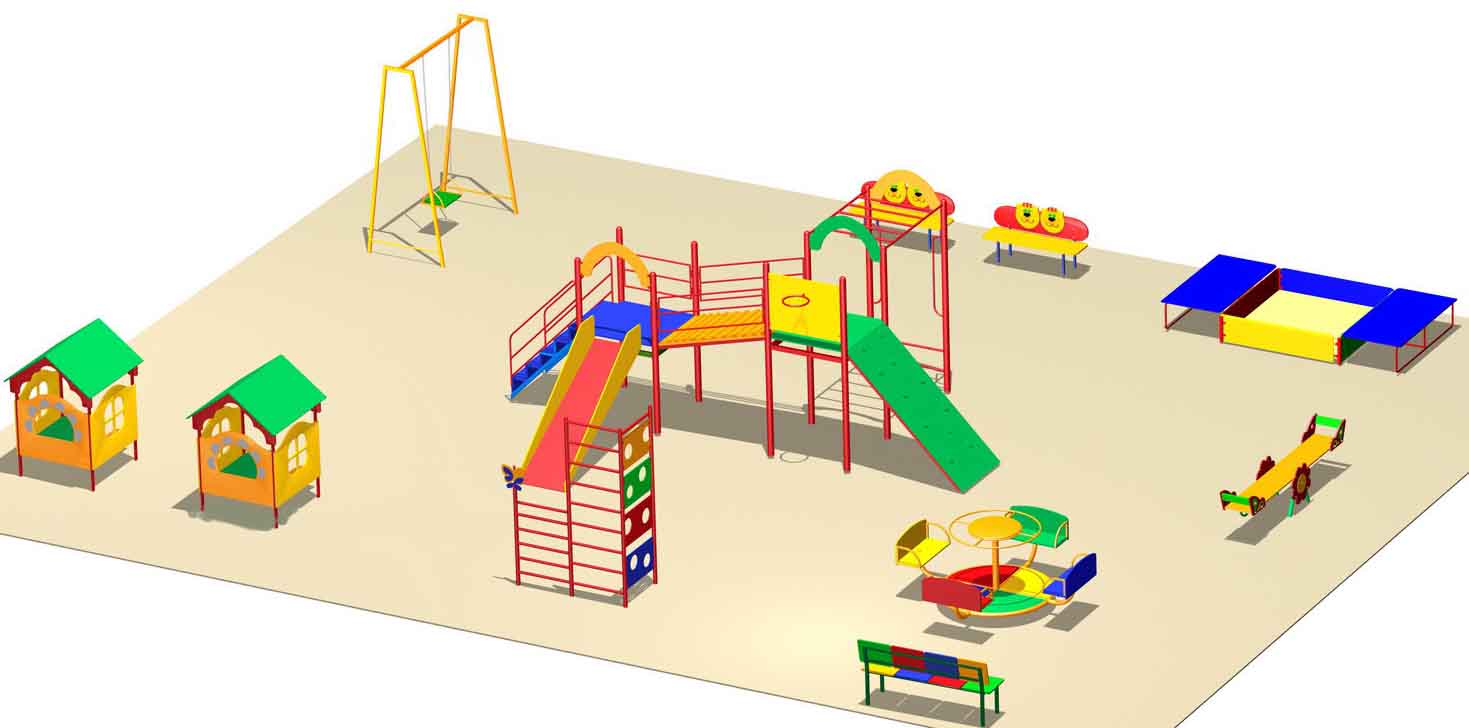 Д. Временное размещение, содержание, включая ремонт, элементов оформления города Павловска к мероприятиям на внутриквартальных территориях
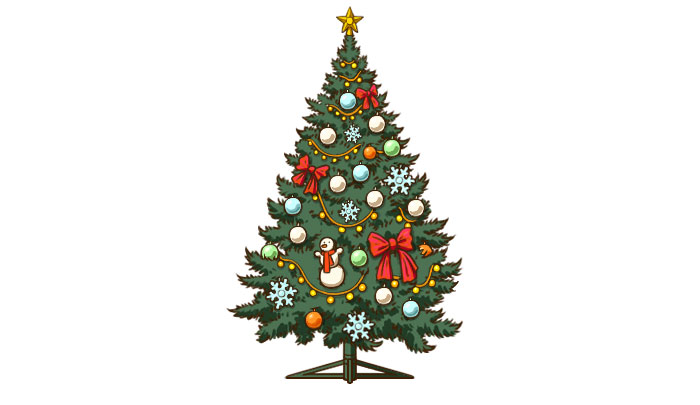 2020 год:      4 412,0  тыс. руб.
2021 год:     4 599,2   тыс. руб.
2022 год:     4 599,2   тыс. руб.
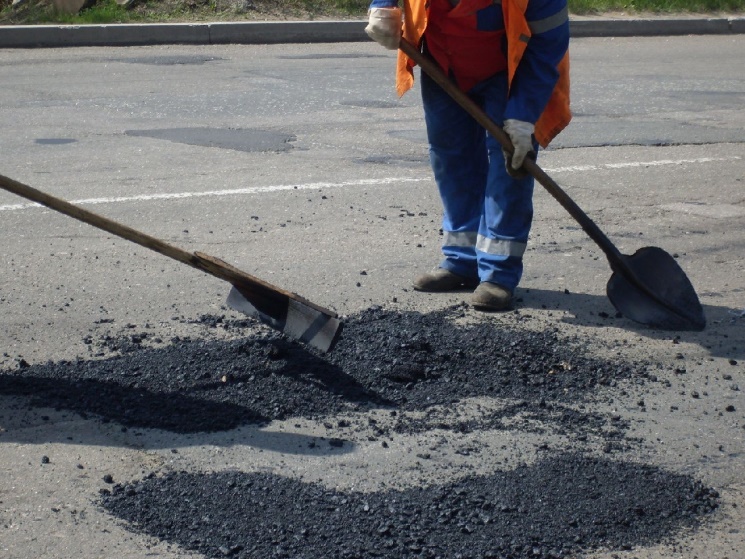 2. Текущий ремонт и содержание дорог, расположенных в пределах границ муниципального образования город Павловск (в соответствии с перечнем, утвержденным Правительством Санкт-Петербурга)
2020 год:       3 343,0
 тыс. руб.
2021 год:     3 836,8    тыс. руб.
2022 год:     3 993,3    тыс. руб.
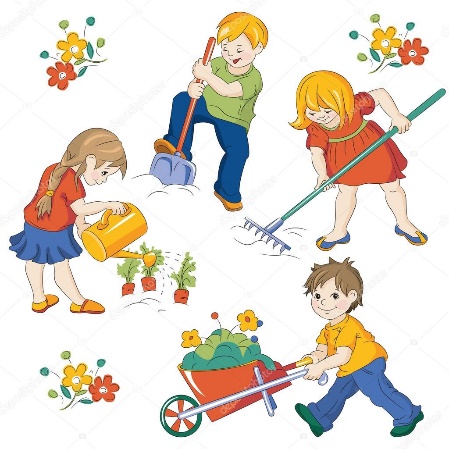 3. Участие в организации и финансировании временного трудоустройства несовершеннолетних в возрасте от 14 до 18 лет в свободное от учебы время
2020 год:     541,4
 тыс. руб.
2021 год:     1 092,2       тыс. руб.
2022 год:     1 135,9       тыс. руб.
4. Проведение работ по военно-патриотическому воспитанию граждан на территории МО город Павловск
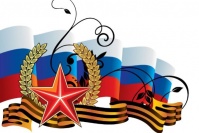 2021 год:     50,9        тыс. руб.
2022 год:     50,9       тыс. руб.
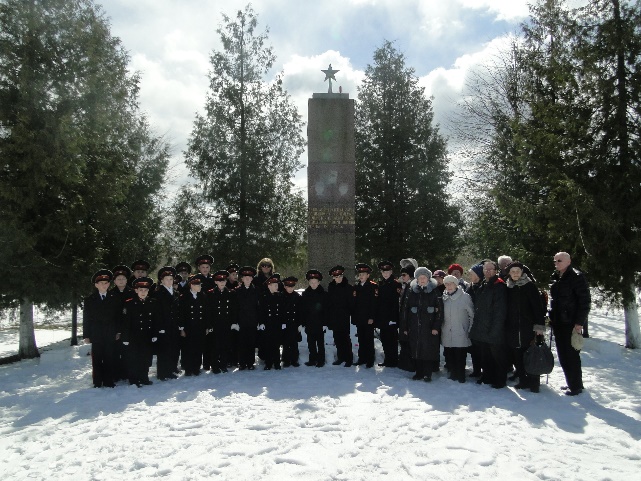 5. Культура и досуг
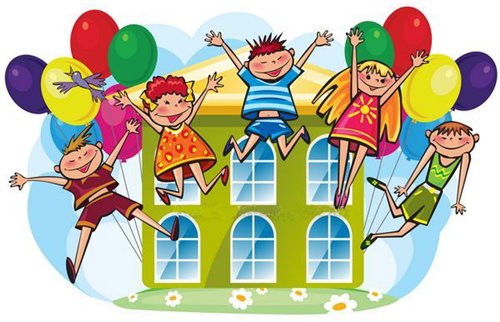 Организация и проведение досуговых мероприятий для жителей образования город Павловск муниципального
Организация и проведение местных и участие в организации и проведении городских праздничных и иных зрелищных мероприятий
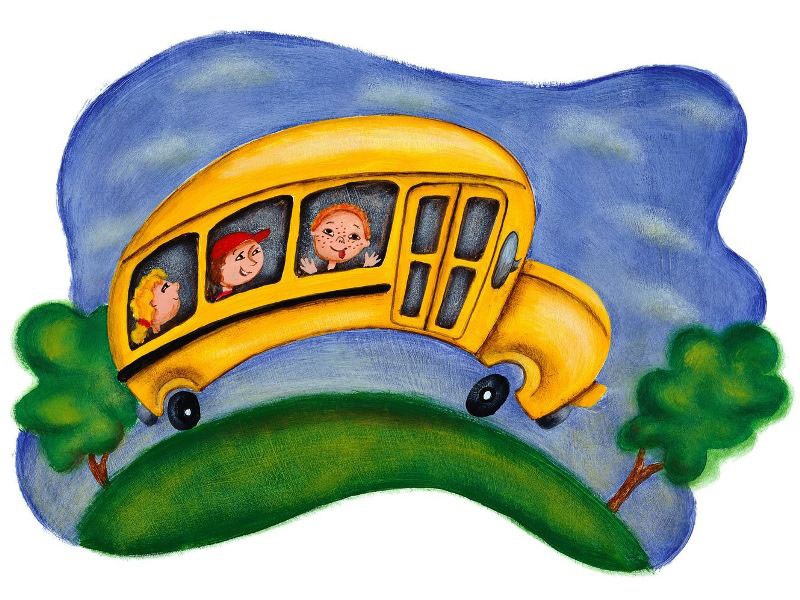 2020 год:     2 286,5 тыс. руб.
2020 год:     1 027,3 тыс. руб.
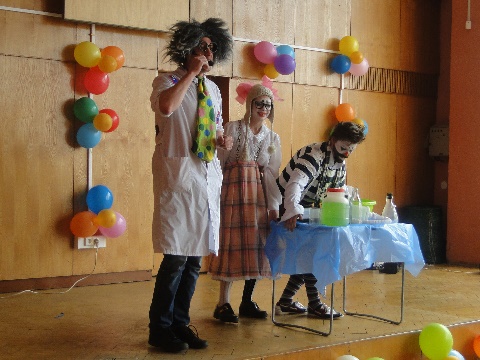 2021 год:     3 010,1      тыс. руб.
2022 год:     3 010,1          тыс. руб.
2021 год:     2 220,8   тыс. руб.
2021 год:        2 220,8     тыс. руб.
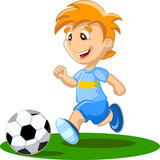 6. Обеспечение условий для развития на территории муниципального образования город Павловск физической культуры и массового спорта, организация и проведение официальных физкультурных мероприятий, физкультурно-оздоровительных мероприятий и спортивных мероприятий муниципального образования
2020 год:  413,8                   тыс. руб.
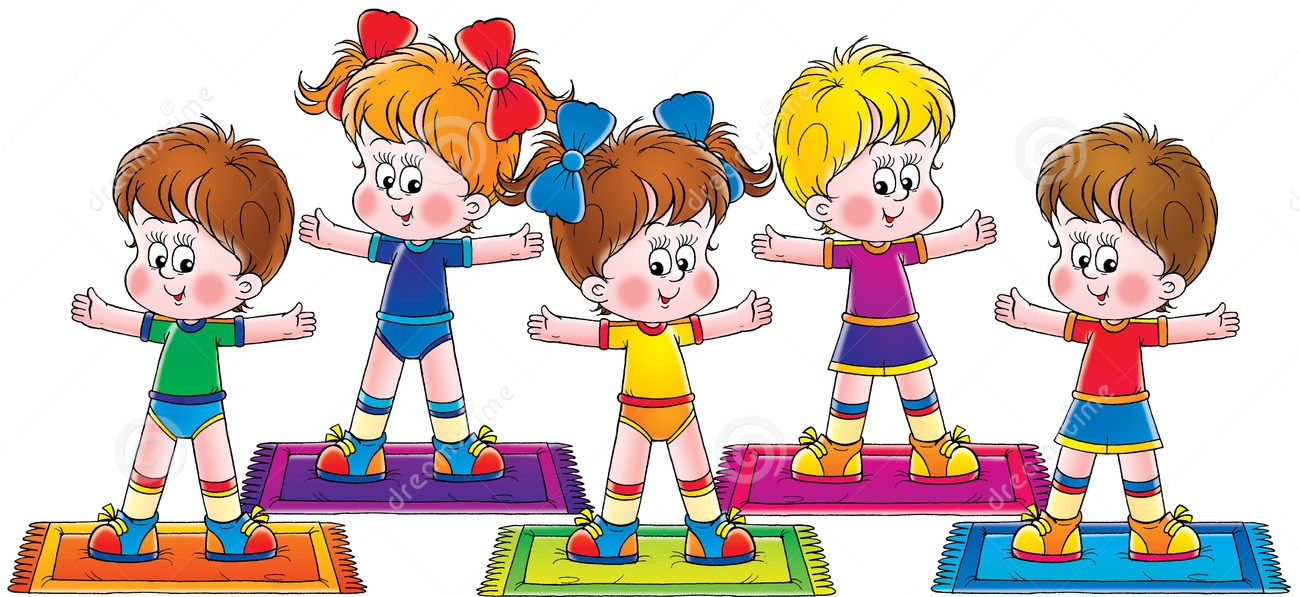 2022 год:     1 128,1          тыс. руб.
2021 год:     1 128,1          тыс. руб.
7. Периодические издания, учреждённые представительным органом местного самоуправления
2020 год:      1 740,0 тыс. руб.
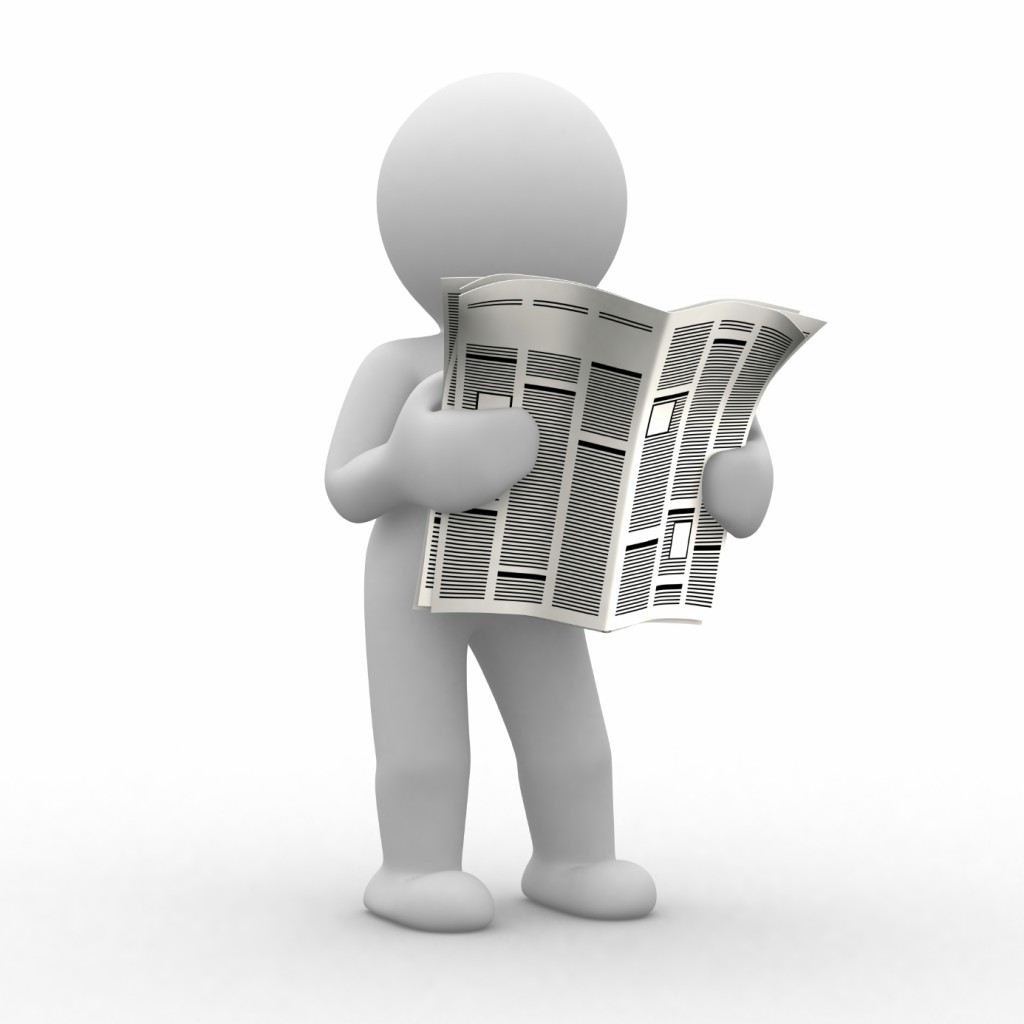 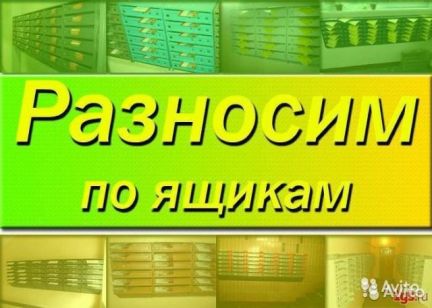 2021 год:     2 065,2         тыс. руб.
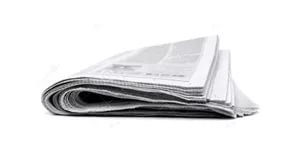 2022 год:     2 065,2         тыс. руб.
8. Участие в мероприятиях по охране окружающей среды в границах муниципального образования город Павловск
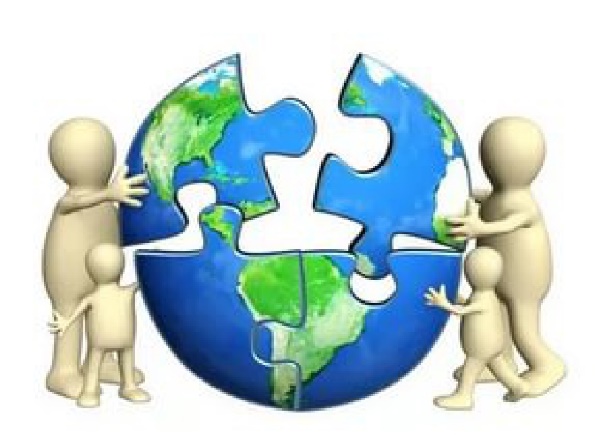 2021 год: 66,5 тыс. руб.                                          2022 год: 69,2 тыс. руб.
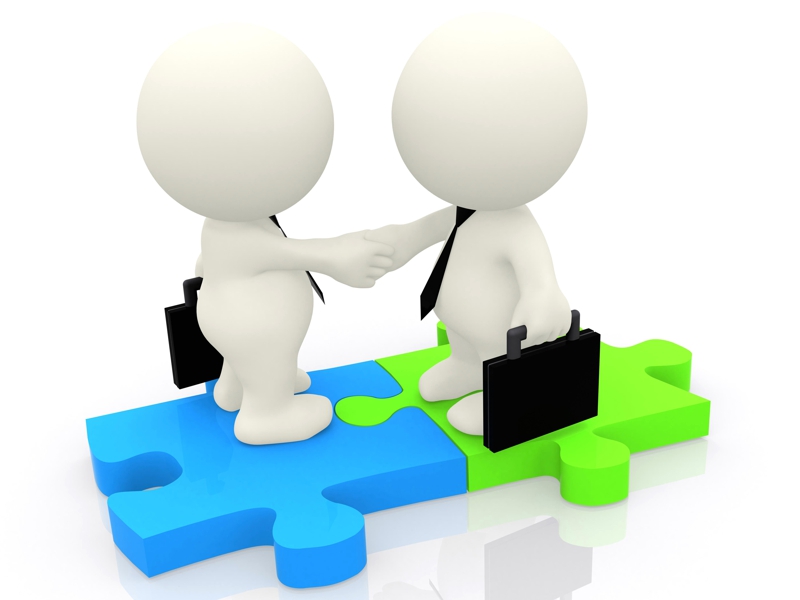 9. Содействие развитию малого бизнеса на территории муниципального образования город Павловск
2021 год: 15,3 тыс. руб.                                          2022 год: 16,0 тыс. руб.
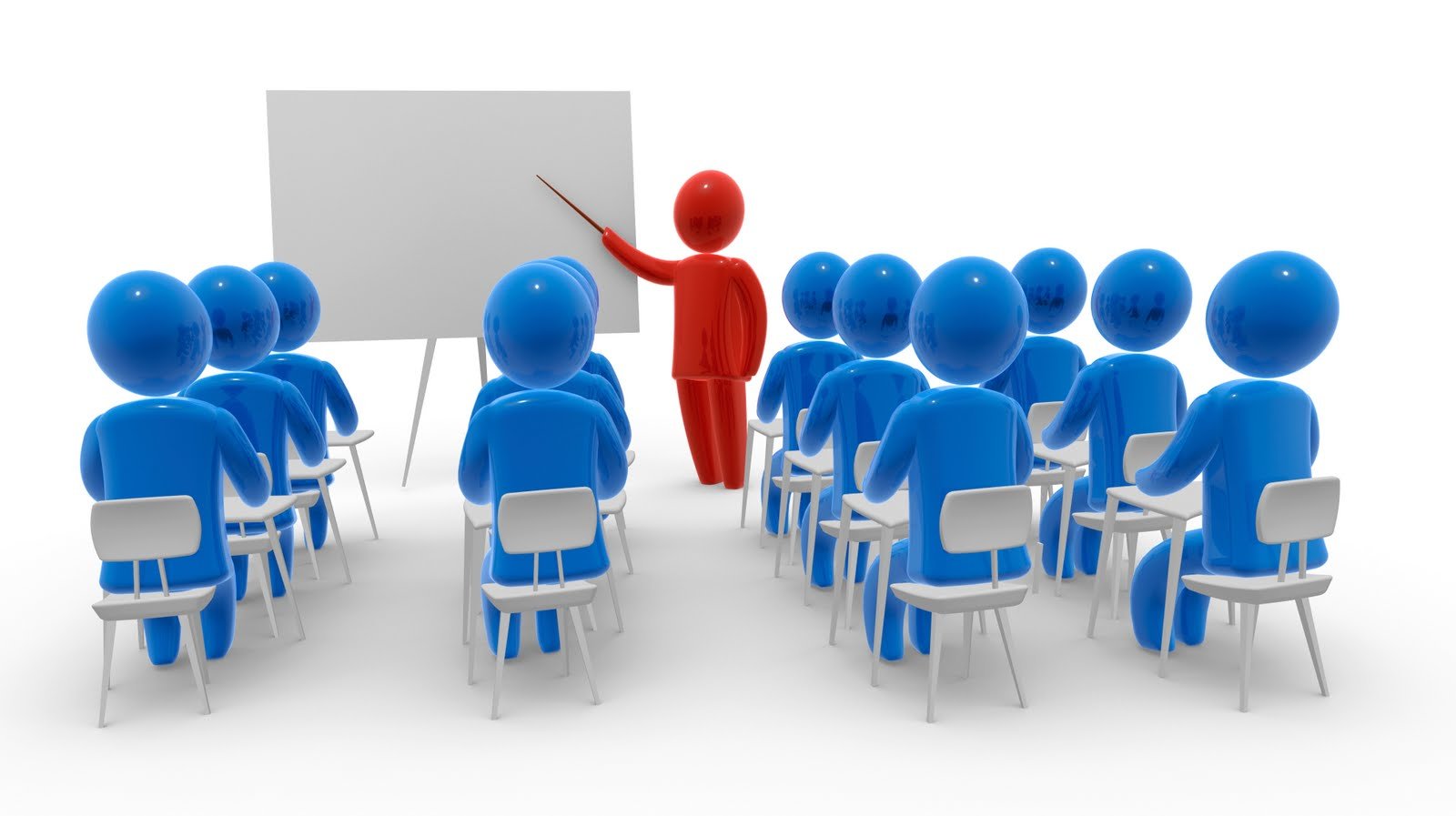 10. Проведение подготовки и обучения неработающего населения способам защиты и действиям в чрезвычайных ситуациях, а также способам защиты от опасностей, возникающих при ведении военных действий или вследствие этих действий
2021 год: 33,2 тыс. руб.                                          2022 год: 34,6 тыс. руб.
11.Участие в деятельности по профилактике правонарушений в муниципальном образовании город Павловск
2021 год:     18,8          тыс. руб.
2022 год:     19,6         тыс. руб.
2020 год: 11,8      тыс. руб.
12. Участие в профилактике терроризма и экстремизма, а также в минимизации и (или) ликвидации последствий их проявлений на территории муниципального образования город Павловск
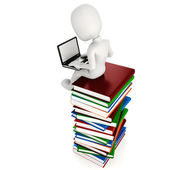 2020 год: 11,8     тыс. руб.
2022 год:     25,4        тыс. руб.
2021 год:     24,4         тыс. руб.
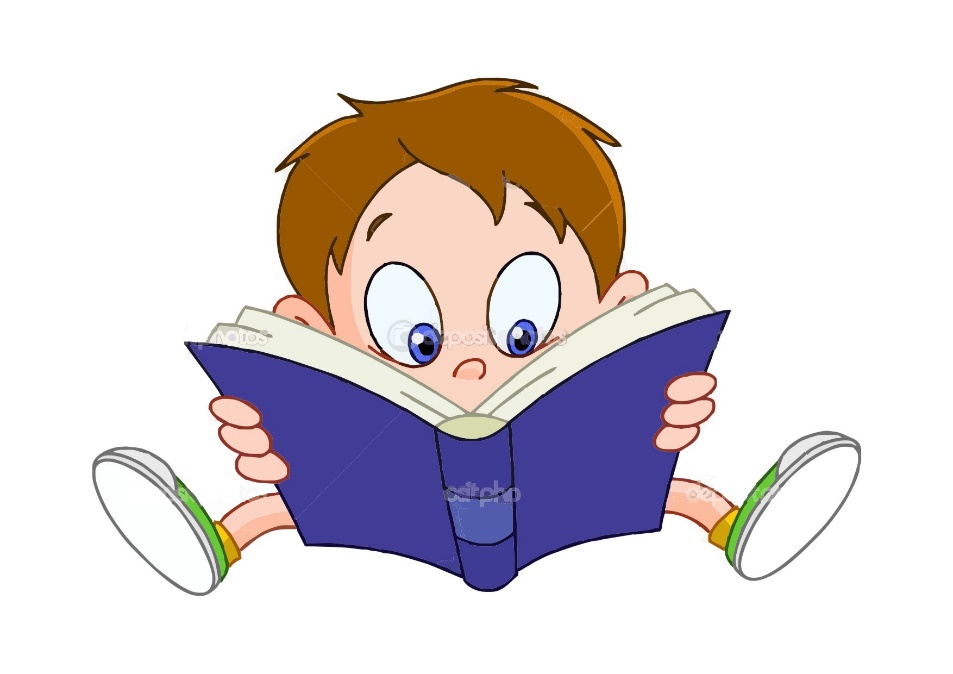 13.Участие в мероприятиях по профилактике незаконного потребления наркотических средств и психотропных веществ, новых потенциально опасных психоактивных веществ, наркомании в муниципальном образовании город Павловск
2020 год: 115,2       тыс. руб.
2021 год:     135,7      тыс. руб.
2022 год:     140,4       тыс. руб.
2020 год:    274,4           тыс. руб.
14. Участие в реализации мер по профилактике дорожно-транспортного травматизма на территории муниципального образования город Павловск, включая размещение, содержание и ремонт искусственных неровностей на внутриквартальных проездах
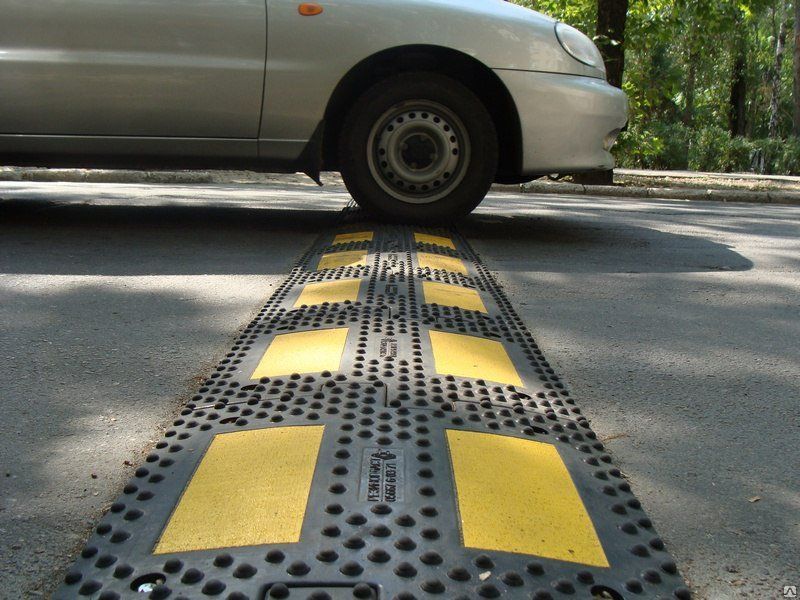 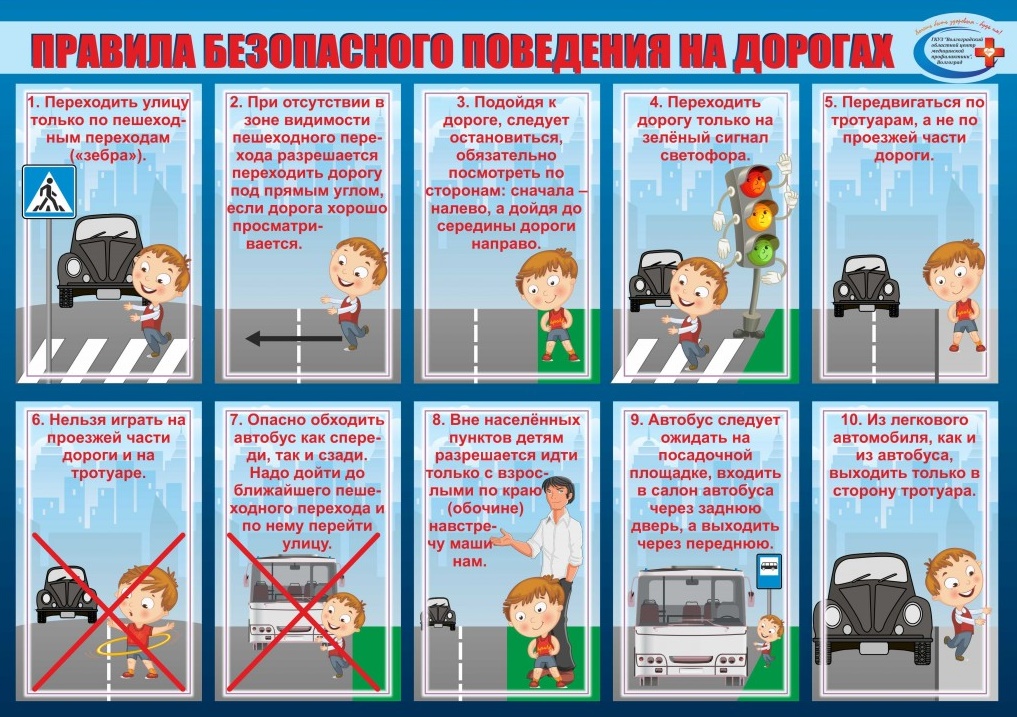 2021 год:     408,3        тыс. руб.
20221 год:     416,8        тыс. руб.
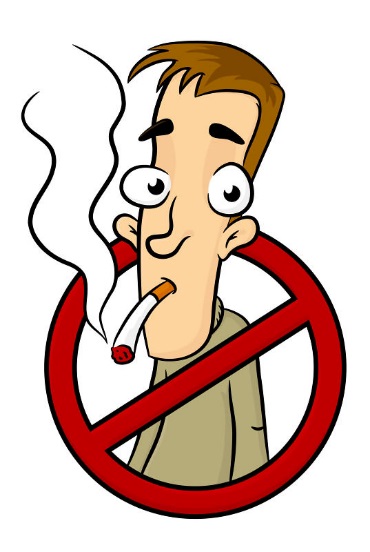 2020 год: 91,5           тыс. руб.
15. Участие в реализации мероприятий по охране здоровья граждан от воздействия окружающего табачного дыма и последствий потребления табака на территории муниципального образования город Павловск
2021 год:     100,2    тыс. руб.
2022 год:     104,3      тыс. руб.
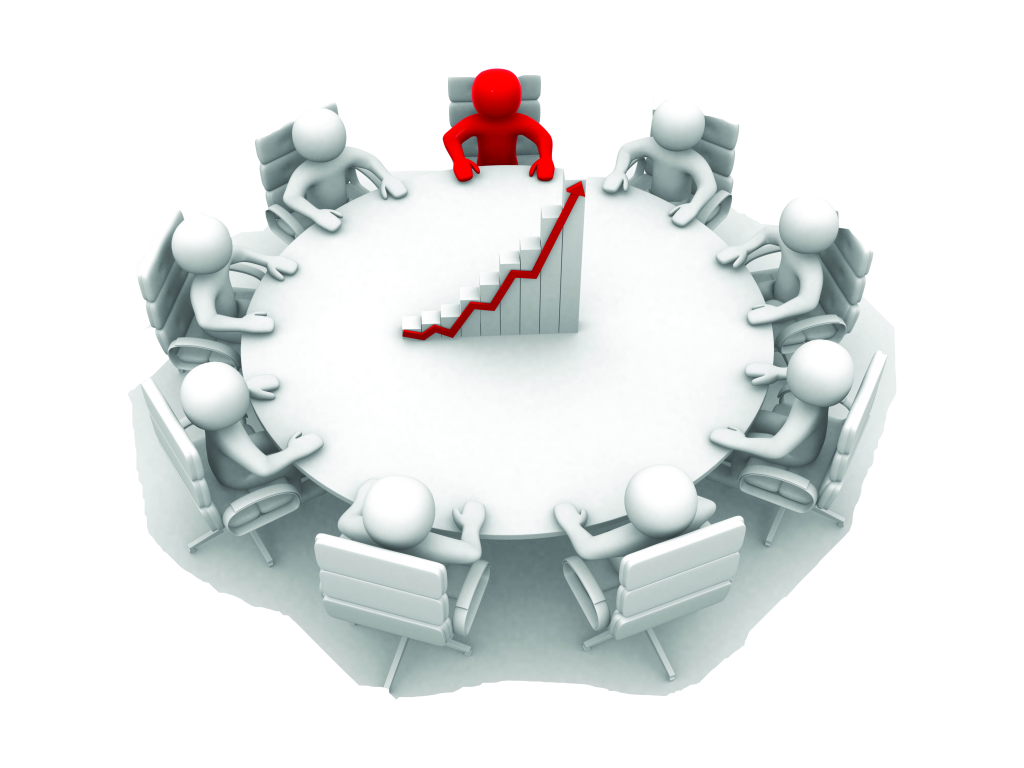 Прочие расходы, в т.ч.:
уплата членских взносов;
Резервный фонд Местной администрации;
формирование архивных фондов;
осуществление закупок товаров, работ, услуг для обеспечения муниципальных нужд;
обучение и повышение квалификации муниципальных служащих;
предоставление доплат за стаж к пенсии и пенсии за выслугу лет;
оказание натуральной помощи малообеспеченным гражданам, находящимся в трудной жизненной ситуации, которую он не может преодолеть самостоятельно, в виде обеспечения их топливом
2020 год:    1 971,4 тыс. руб.
2021 год:     2 108,1   тыс. руб.
2022 год:     2 154,4    тыс. руб.
2020 год:                     15 405,7 тыс. руб.                            2021 год: 14 514,6 тыс. руб.                                          2022 год: 15 043,0 тыс. руб.
Расходы на содержание органов местного самоуправления
1. по опеке и попечительству
2021 год:     10 256,7       тыс. руб.
2020 год:   10 147,7 тыс. руб.
Расходы на исполнение отдельных государственных полномочий за счет средств субвенций из бюджета Санкт-Петербурга
2020 год:                        27 137,4 тыс. руб.                       2021 год: 27 907,3 тыс. руб.                                          2022 год: 29 046,4 тыс. руб.
2022 год:     10 675,7 тыс. руб.
3. по организации и осуществлению  уборки и санитарной очистки территорий
2021 год:     17 642,8       тыс. руб.
2. по составлению протоколов об административных правонарушениях
2020 год: 7,5                 тыс. руб.
2020 год: 16 982,2   тыс. руб.
2022 год:     18 362,6 тыс. руб.
2021 год:     7,8 тыс. руб.
2022 год:     8,1 тыс. руб.
Справочно: 
вознаграждение приемному родителю в 2020 году составляет  12 071,00 руб. в месяц на одного приемного ребенка 
Размер ежемесячного пособия на одного ребенка, находящегося под опекой или переданного на воспитание в приемную семью в 2020 году составляет 12 874,00 руб.
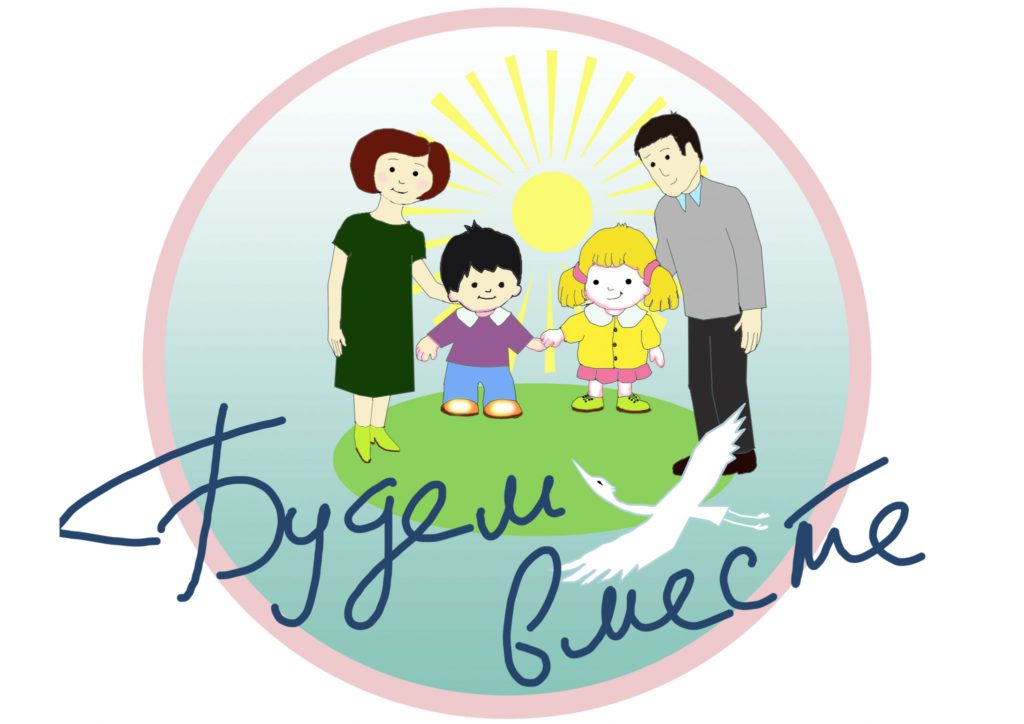 Обратная связь:

196620, Санкт-Петербург,
г. Павловск, пер. Песчаный, д.11/16
Тел./факс: 465-17-73
e-mail: 1@mо-pavlovsk.ru
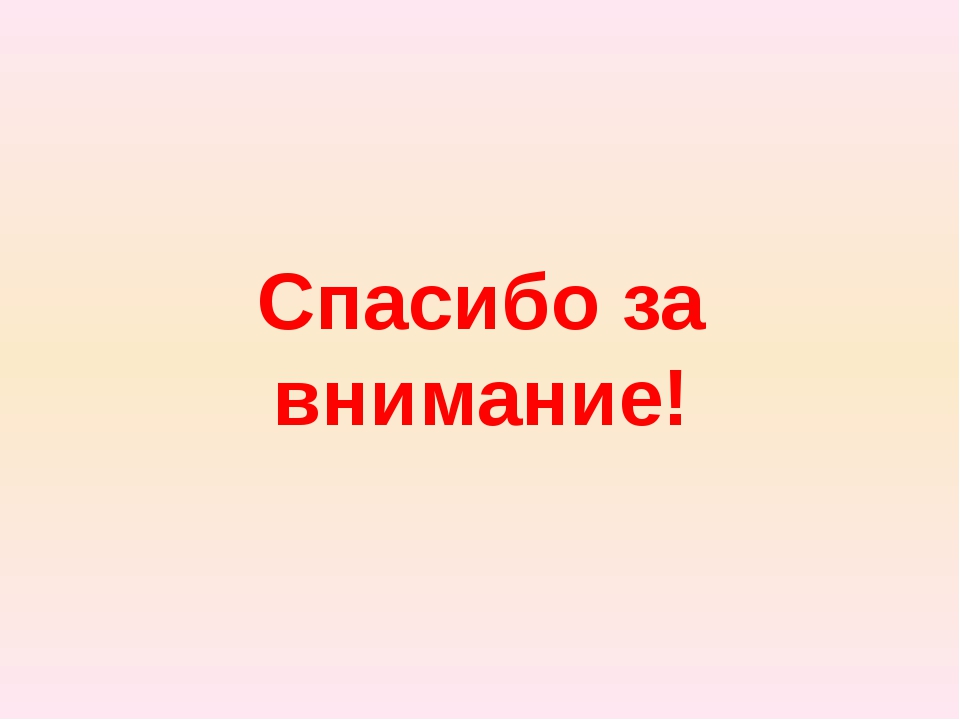 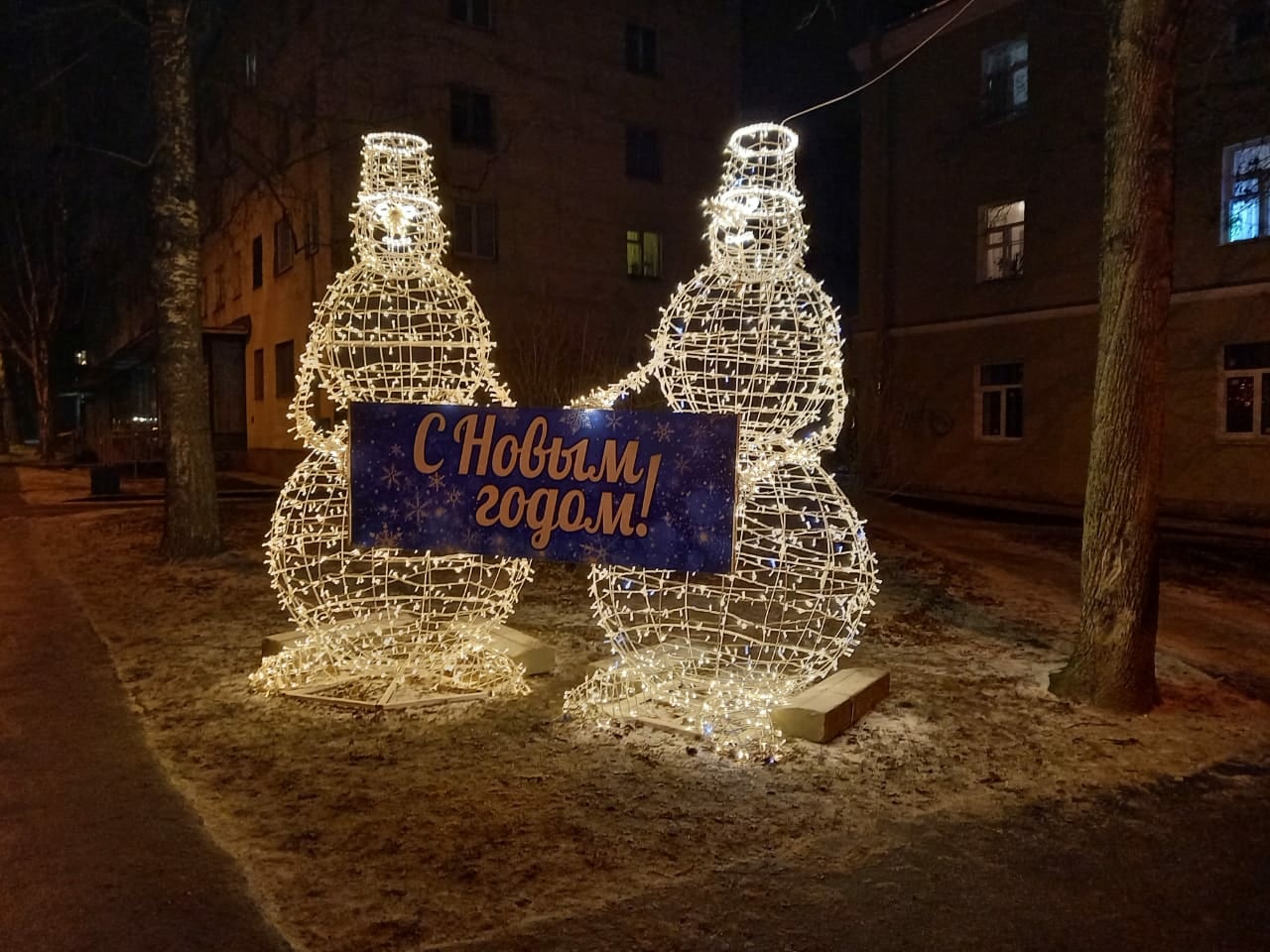